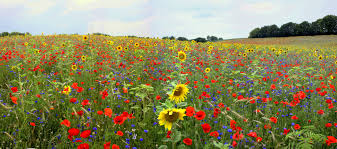 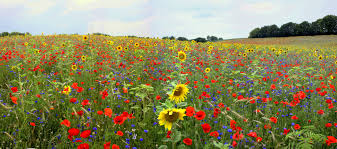 প্রিয় শিক্ষার্থীবৃন্দ আজকের পাঠে তোমাদেরকে জানাই আন্তরিক প্রীতি ও
একরাশ ফুলেল শুভেচ্ছা
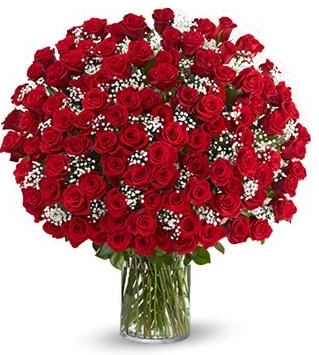 উপস্থাপনায়
মোহাম্মদ হাবিবুর রহমান
প্রধান শিক্ষক
মধুঝিরি সরকারি প্রাথমিক বিদ্যালয়
লামা, বান্দরবান পার্বত্য জেলা।
Email : habibmadhuziri@gmail.com
Cell phone : 018১৮৪৩৭১৮২
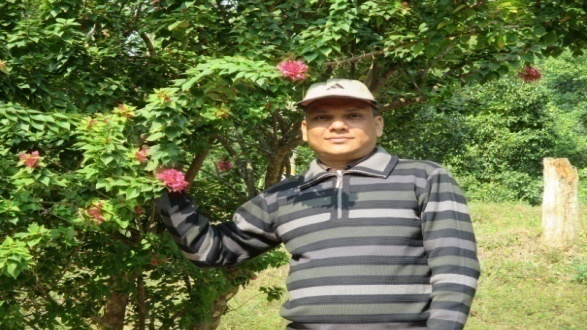 প্রস্তুতি :
আচ্ছা আমরা সবাই গান পছন্দ করি তাই’না ! 
তাহলে আমরা এখন একটা দেশের গান শোনব।
আজকের পাঠ :
বাংলাদেশের প্রকৃতি
পাঠ্যাংশ :
 ষড়ঋতুর দেশ ........... গ্রীষ্মকালের ফল।
পৃষ্ঠা নং  -     ১
শিখন ফল :
শোনা : ৩৪২- বাংলাদেশের প্রাকৃতিক বৈচিত্র্য 
                   সম্পর্কে শোনে বুঝতে পারবে।
বলা  : ২৫৩- বিভিন্ন বিষয়ে নিজের ধারণা 
                    ব্যক্ত করতে পারবে।
পড়া : ১৪.২ -  পাঠে ব্যবহৃত বাক্য শ্রবণযোগ্য স্পষ্ট 
                               স্বরে  ও প্রমিত উচ্চারণে সাবলীলভাবে
                               পড়তে পারবে।
ছবিগুলো দেখি
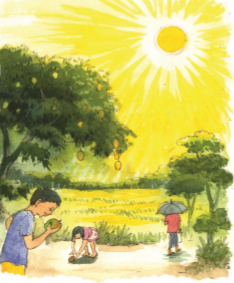 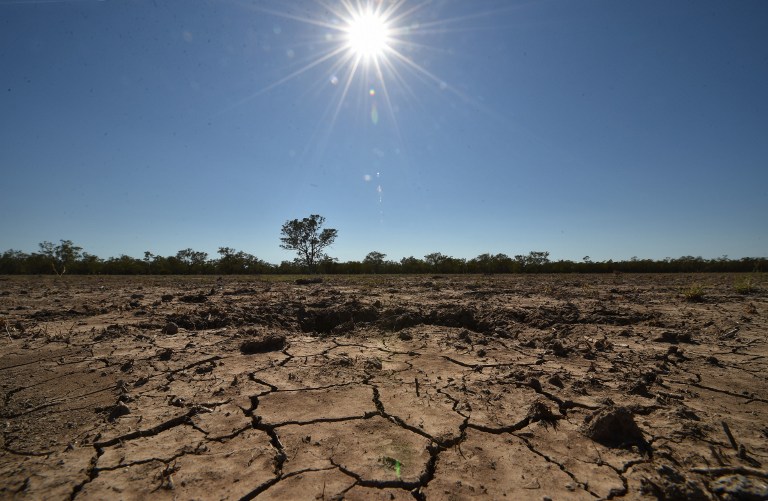 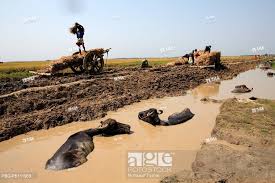 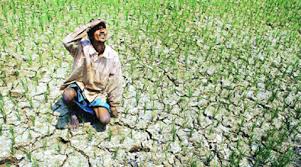 **   উপরের ছবিগুলোতে আমরা কি দেখতে পাচ্ছি ?
**ছবিতে দেখা দৃশ্যগুলো কোন দেশে দেখা যায়? কখন দেখা যায় ?
উঃ     বাংলাদেশে ।  গ্রীষ্মকালে ।
*   গ্রীষ্মকাল কী ?
     উঃ এটা একটা ঋতূর নাম।
*   কোন কোন মাস গ্রীষ্মকাল ?
  উঃ বৈশাখ  ও জ্যৈষ্ঠ এই দুই মাস গ্রীষ্মকাল ।
ছবিগুলো দেখি
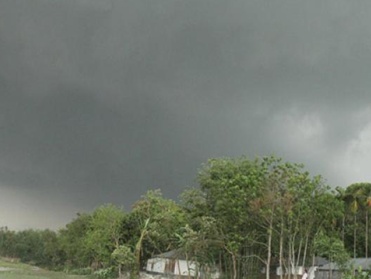 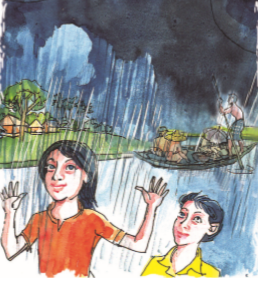 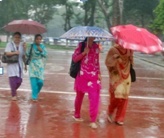 *ছবিগুলোতে আমরা কী  দেখতে
   পেয়েছি ?
** ছবিতে দেখা দৃশ্যগুলো কোন দেশে দেখা যায়? কখন দেখা যায় ?
উঃ     বাংলাদেশে ।  বর্ষাকালে ।
*   বর্ষাকাল কী ? 
     উঃ এটা একটা ঋতূর নাম।
*   কোন কোন মাস বর্ষাকাল ?
  উঃ আষাঢ়  ও শ্রাবণ এই দুই মাস বর্ষাকাল ।
ছবিগুলো দেখি
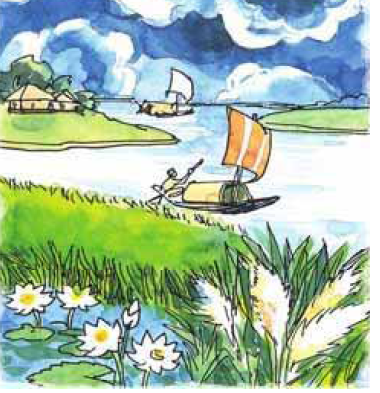 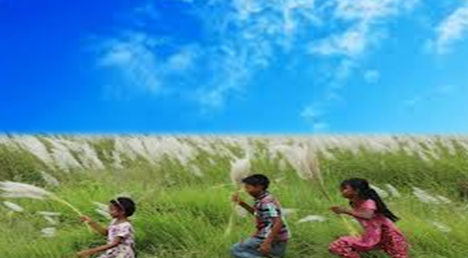 **   উপরের ছবিগুলোতে আমরা কি দেখতে পাচ্ছি ?
** ছবিতে দেখা দৃশ্যগুলো কোন দেশে দেখা যায়? কখন দেখা যায় ?
উঃ     বাংলাদেশে ।  শরৎকালে ।
* শরৎকাল কী ?  
     উঃ এটা একটা ঋতূর নাম।
*   কোন কোন মাস শরৎকাল ? 
  উঃ ভাদ্র  ও  আশ্বিন এই দুই মাস শরৎকাল ।
ছবিগুলো দেখি
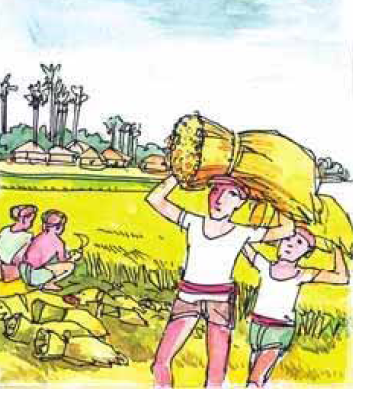 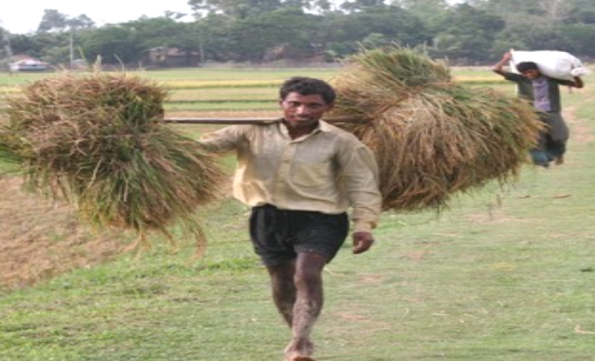 **   উপরের ছবিগুলোতে আমরা কি দেখতে পাচ্ছি ?
** ছবিতে দেখা দৃশ্যগুলো কোন দেশে দেখা যায়? কখন দেখা যায় ?
উঃ     বাংলাদেশে ।  হেমন্তকালে ।
* হেমন্তকাল কী ?   
     উঃ এটা একটা ঋতূর নাম। 
*   কোন কোন মাস হেমন্তকাল ?  
  উঃ কার্তিক  ও   অগ্রহায়ণ এই দুই মাস হেমন্তকাল ।
ছবিগুলো দেখি
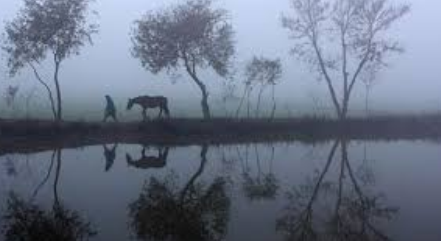 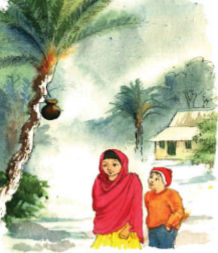 **   উপরের ছবিগুলোতে আমরা কি দেখতে পাচ্ছি ?
** ছবিতে দেখা দৃশ্যগুলো কোন দেশে দেখা যায়? কখন দেখা যায় ?
উঃ     বাংলাদেশে ।  শীতকালে।
* শীতকাল কী ?    
     উঃ এটা একটা ঋতূর নাম। 
*   কোন কোন মাস শীতকাল ?  
  উঃ পৌষ  ও মাঘ এই দুই মাস শীতকাল ।
ছবিগুলো দেখি
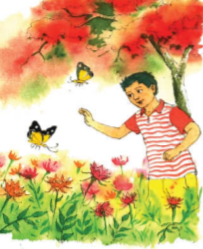 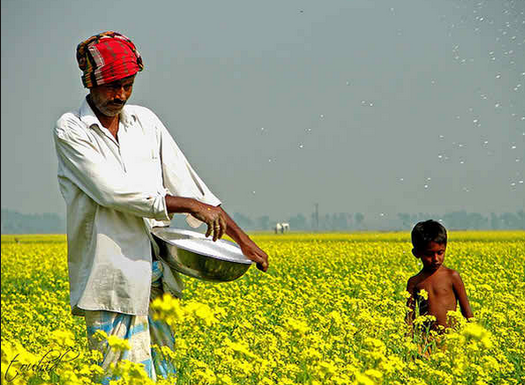 **   উপরের ছবিগুলোতে আমরা কি দেখতে পাচ্ছি ?
** ছবিতে দেখা দৃশ্যগুলো কোন দেশে দেখা যায়? কখন দেখা যায় ?
উঃ     বাংলাদেশে ।  বসন্তকালে।
* বসন্তকাল কী ?     
     উঃ এটা একটা ঋতূর নাম।   
*   কোন কোন মাস বসন্তকাল ?   
  উঃ ফাল্গুন  ও চৈত্র এই দুই মাস বসন্তকাল ।
বইয়ের সাথে সংযোগ :
তোমাদের বইয়ের ১ নং পৃষ্ঠা খোল
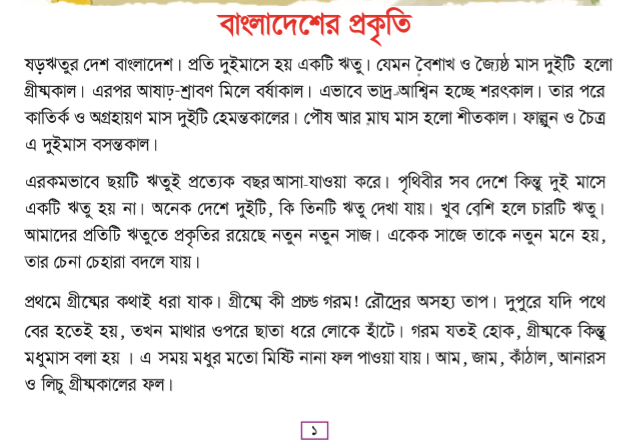 নতুন শব্দ গুলো জেনে নেই :
মুষলধারে , ষড়ঋতু , বর্ষাকাল , অসহ্য , গ্রীষ্ম , তাপ , বিচিত্র
যুক্তবর্নগুলো ভেঙে লিখি :
গ্রীষ্ম = ষ্ম -ষ + ম , বর্ষা = র্ষ- রেফ + ষ 
বৃষ্টি =  ১। বৃ - ব + রি-ফলা  (  „ )
         ২। ষ্ট – ষ + ট
প্রচন্ড = ১। প্র= প + র –ফলা  (   ª)  
          ২।  ন্ড=  ন + ড
বসন্ত = ন্ত – ন +ত , আশ্বিন = শ্ব – শ + ব , 
 অসহ্য = হ্য – হ + য _ ফলা , ফাল্গুন = ল্গ – ল + গ
যুক্তবর্ণ দিয়ে শব্দ গঠনঃ 
ন্ত = হেমন্ত , ষ্ট = কষ্ট , দ্র = ভাদ্র , ন্ড = পাষন্ড, ষ্ঠ = জৈষ্ঠ্য
ঋতু কী ? 
     উঃ প্রাকৃতিক অবস্থা অনুযায়ী সার্বজনীন কোন
          সূত্রের ভিত্তিতে স্থির করা বছরের ভাগকে ঋতু বলে । 
          প্রতি দুই মাসে একটি ঋতু হয়। যেমনঃ বৈশাখ ও জৈষ্ঠ্য
          এই দুই মাস গ্রীষ্মকাল।
*     ষড়ঋতু কী ?
     উঃ একটি বছরকে প্রাকৃতিক অবস্থা অনুযায়ী ছয়টি ভাগে
          স্থির করা হয় । এই ছয়টি ঋতুর সমন্বয়কে ষড়ঋতু বলে ।
*   কোন কোন ঋতু্র  প্রভাবে বাংলাদেশকে ষড়ঋতুর
     দেশ বলা হয় ?
 উঃ গ্রীষ্ম , বর্ষা , শরৎ , হেমন্ত , শীত ও বসন্ত এই ঋতু সমূহের
      প্রভাবে  বাংলাদেশকে ষড়ঋতুর দেশ বলা হয়।
দলীয় কাজঃ
শাপলা দলঃ
আজকের পাঠের নূতন শব্দগুলো লিখ ।
জবা দলঃ
আজকের পাঠে যুক্তবর্ণ আছে এমন শব্দগুলো লেখ।
গোলাপ দলঃ
যুক্তবর্ণ গুলো দিয়ে ২ টি করে শব্দ তৈরি কর। 
ষ্ট , শ্ব , ন্ত , দ্র , র্ণ , ষ্ম
মূল্যায়ণ
ডান পাশের  সাথে বাম পাশের মিল করঃ
সঠিক উত্তরটিতে টিক চিহ্ন দাওঃ (  )
১।   কখন কালো ঘন মেঘে আকাশ ছেয়ে যায় ?
        ক )  শরতে    খ )  হেমন্তে       গ )  বসন্তে       ঘ ) বর্ষায়
২।  কয় মাস পর পর ঋতু বদল হয় ?
     ক) ৩           খ)   ২              গ)   ৪            ঘ)  ৫
৩। মধুমাস বলা হয় কোন ঋতুকে ?
     ক) বর্ষাকালকে  খ) গ্রীষ্মকালকে গ) বসন্তকালকে ঘ) শীতকালকে
পরিকল্পিত কাজ
যুক্তবর্ণ ভেঙে শব্দ গঠন কর এবং বাক্য গঠন করঃ
ষ্ট , ন্ত , দ্র , ন্দ ,
* গ্রীষ্ম ঋতু সম্পর্কে ৩ টি বাক্য লিখ।
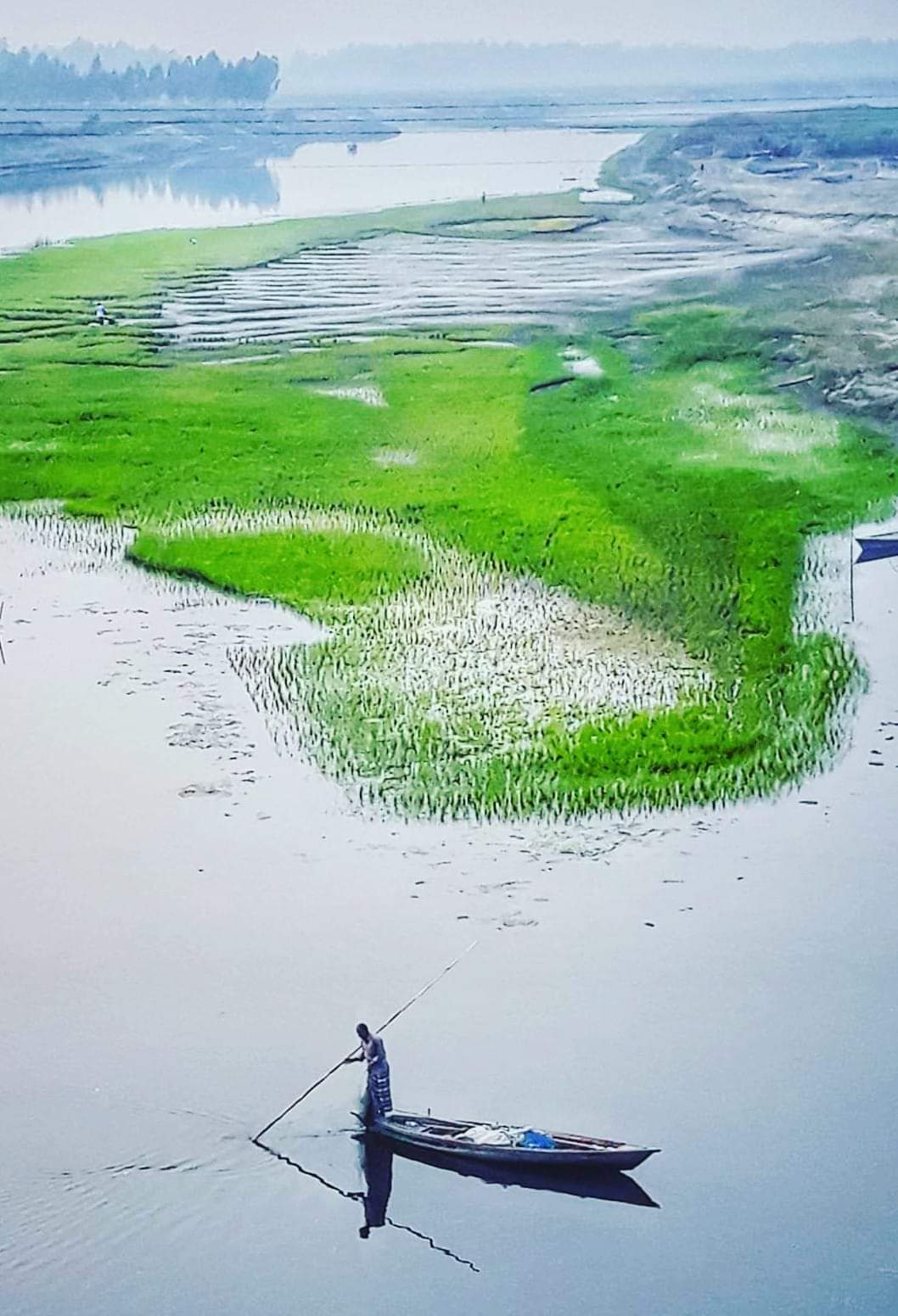 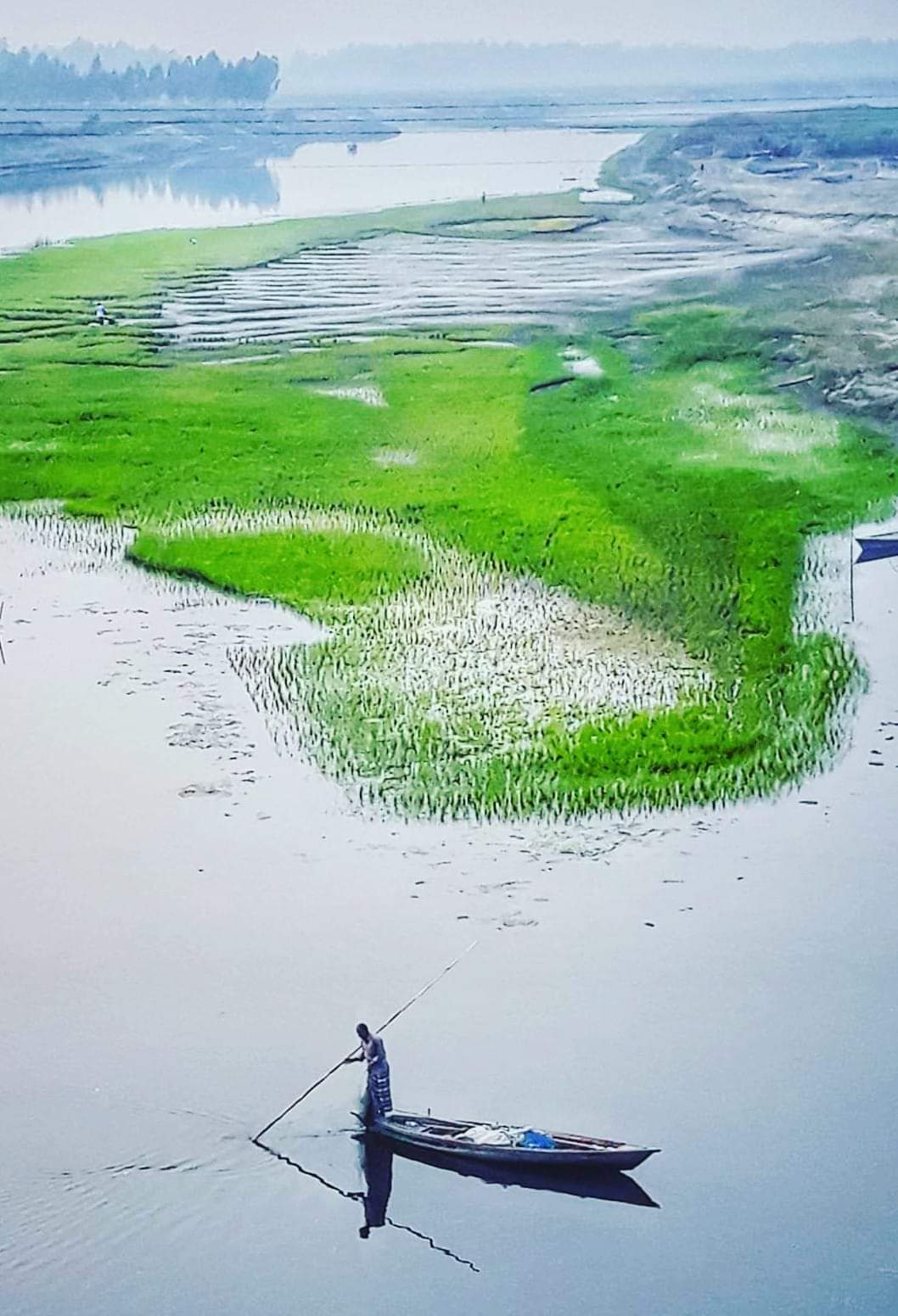 সকলকে অসংখ্য ধন্যবাদ
খোদা হাফেজ